УЧЕНЫЙ СОВЕТ ИЯИ РАН23 мая г.Москва2019г.
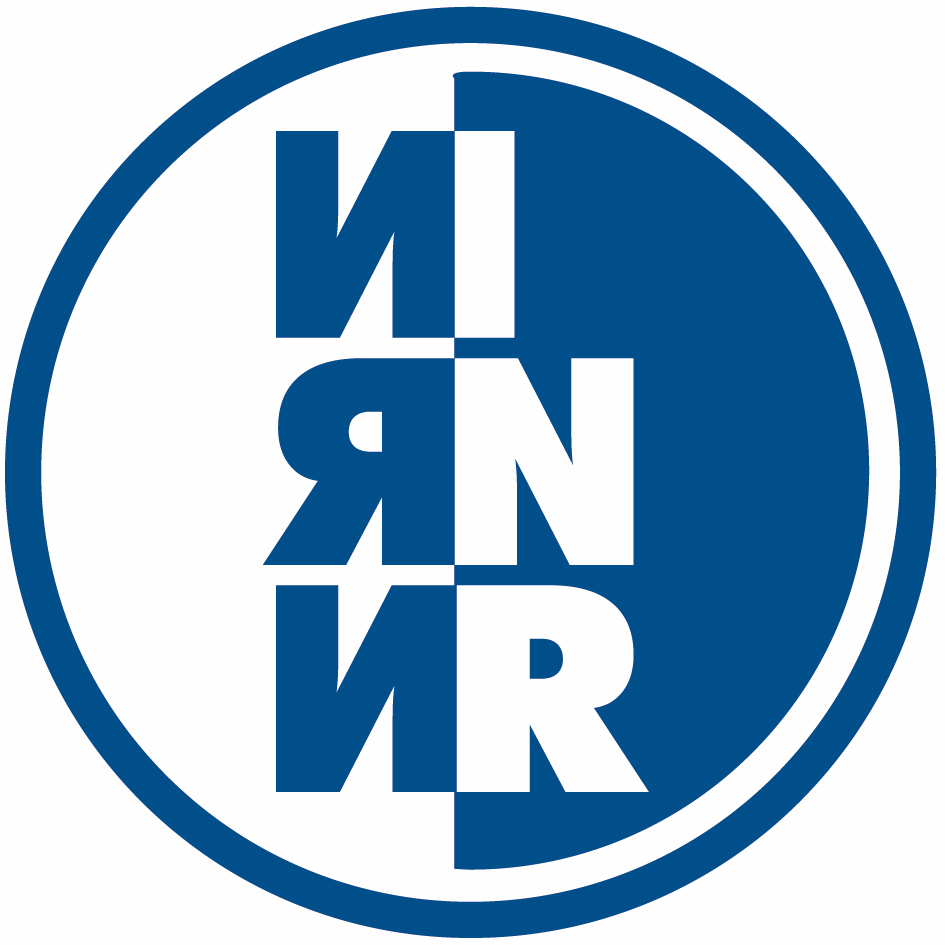 ИНСТИТУТ ЯДЕРНЫХ ИССЛЕДОВАНИЙ РОССИЙСКОЙ АКАДЕМИИ НАУК
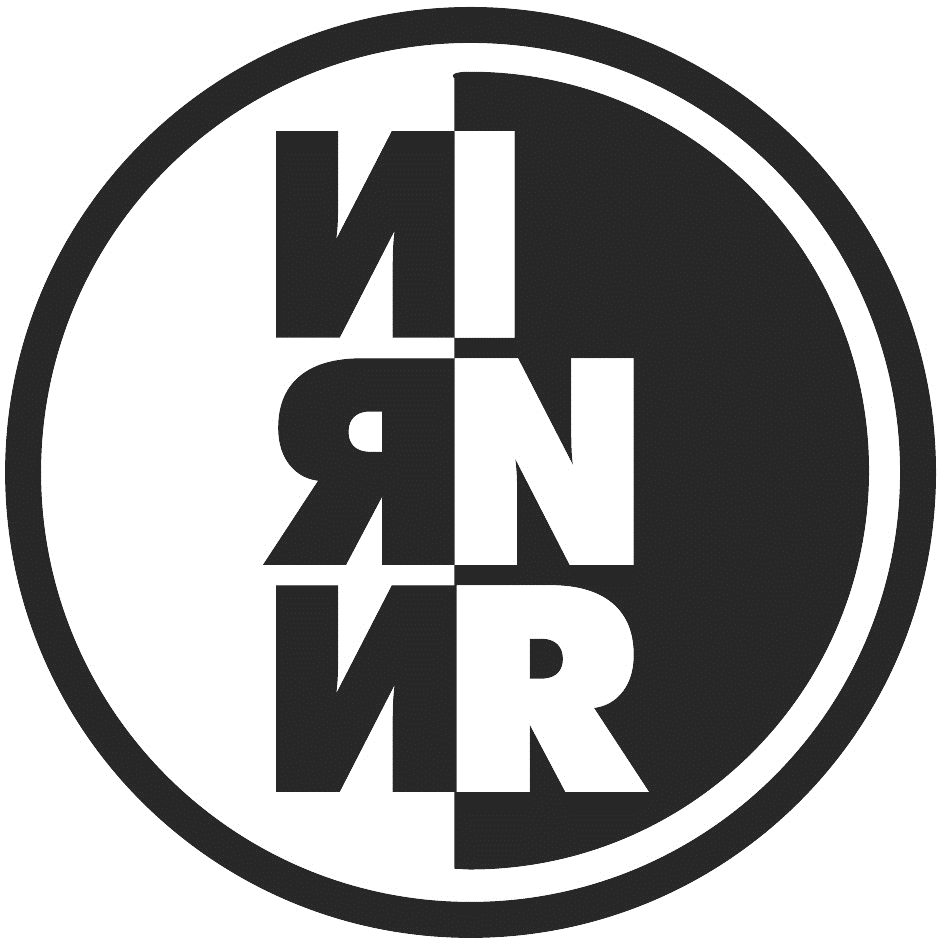 ПОВЕСТКА ЗАСЕДАНИЯ
1. О текущей ситуации в РАН, Министерстве науки и высшего образования РФ , актуальных задачах Института. 
 (Л.В.Кравчук, 30 мин)

2. Выдвижение кандидатов на выборы в РАН 
(В.А. Рубаков, 30 мин)
 
3. "Старт эксперимента LHAASO". 
(Ю.В. Стенькин, 10 мин)

4. Разное (10 мин)
2
ИНСТИТУТ ЯДЕРНЫХ ИССЛЕДОВАНИЙ РОССИЙСКОЙ АКАДЕМИИ НАУК
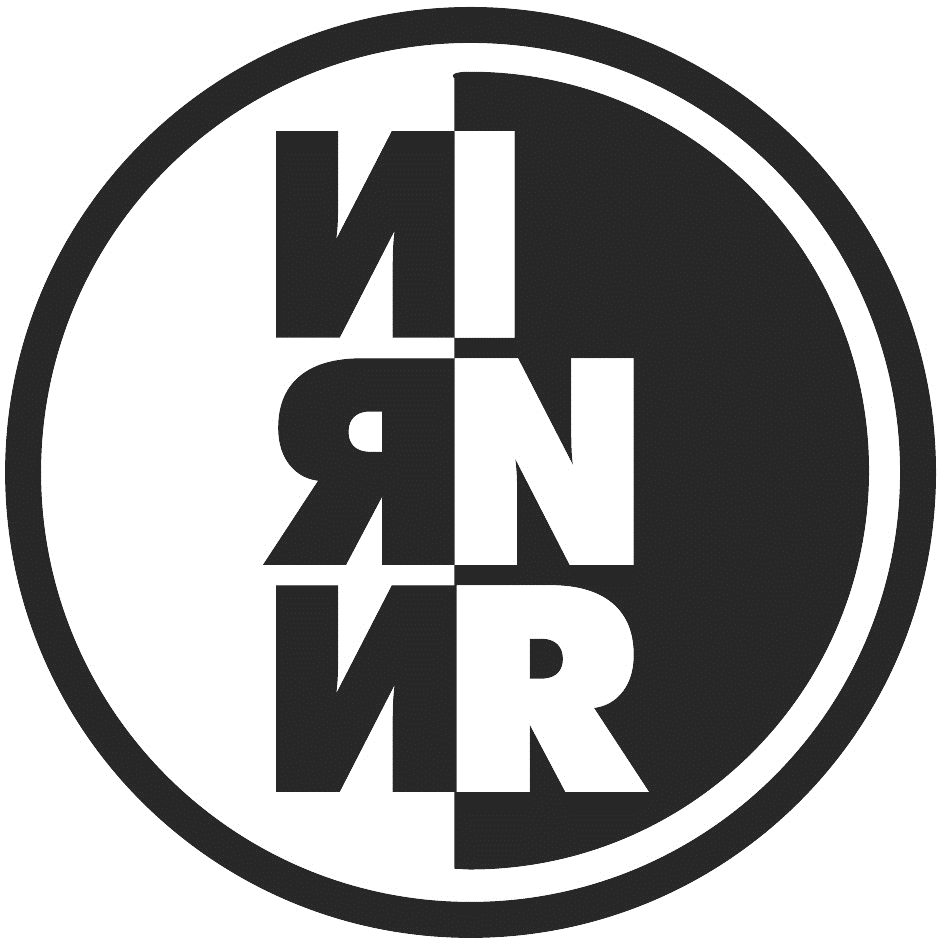 О присуждении медалей Российской академии наук с премиями для молодых ученых россии по итогам конкурса 2018 года
Поздравляем коллектив молодых ученых :
Миронова Сергея Андреевича - м.н.с. Отдела теоретической физики ИЯИ РАН
Волкову Викторию Евгеньевну - м.н.с. Лаборатории обработки больших данных в физике частиц и астрофизики ИЯИ РАН
С присуждением медалей Российской академии наук с премией для молодых ученых России за цикл работ: «Теории поля со старшими производными и ранняя Вселенная»"  
Желаем здоровья и дальнейших успехов в проведении фундаментальных научных исследований!!!
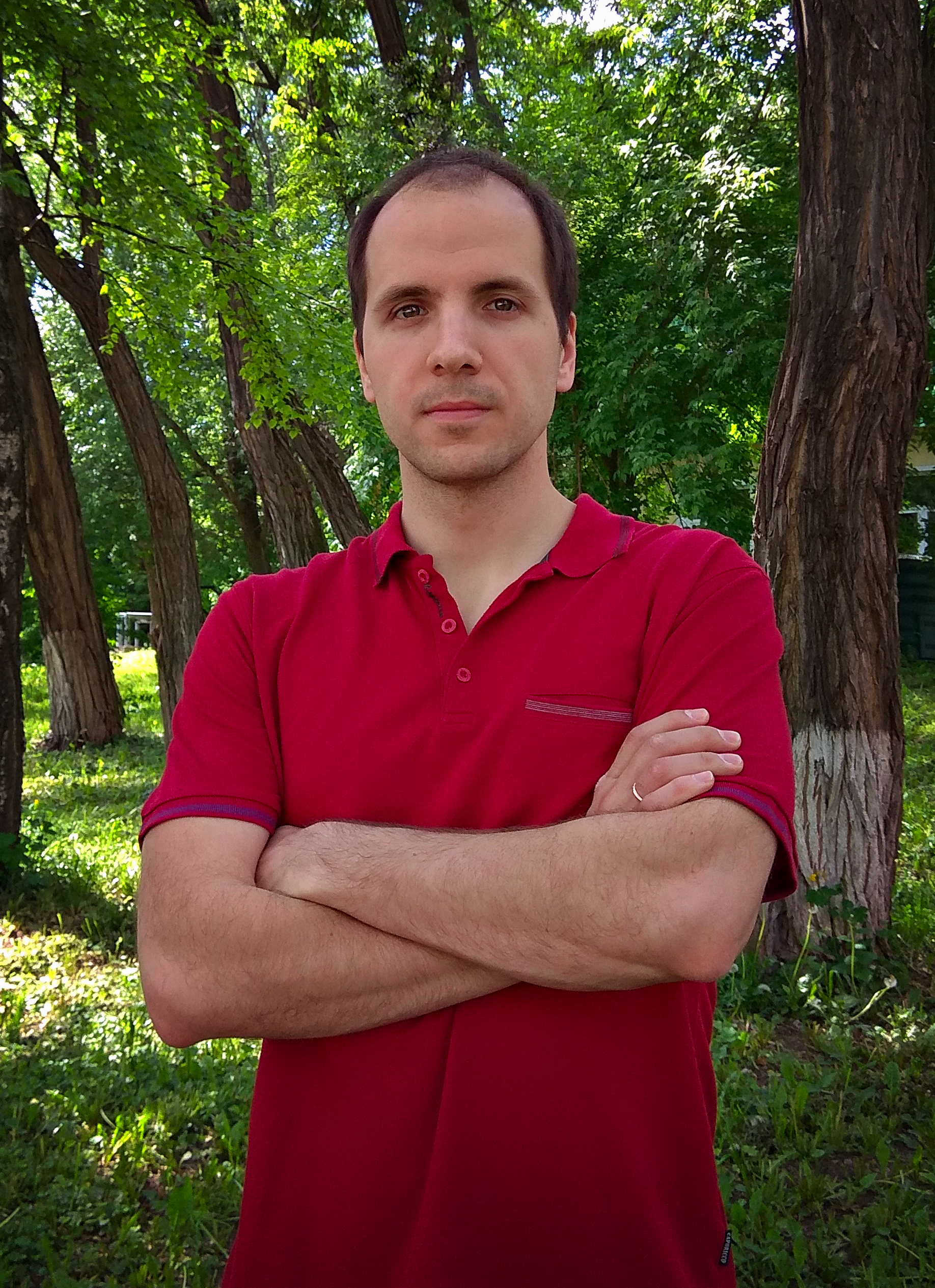 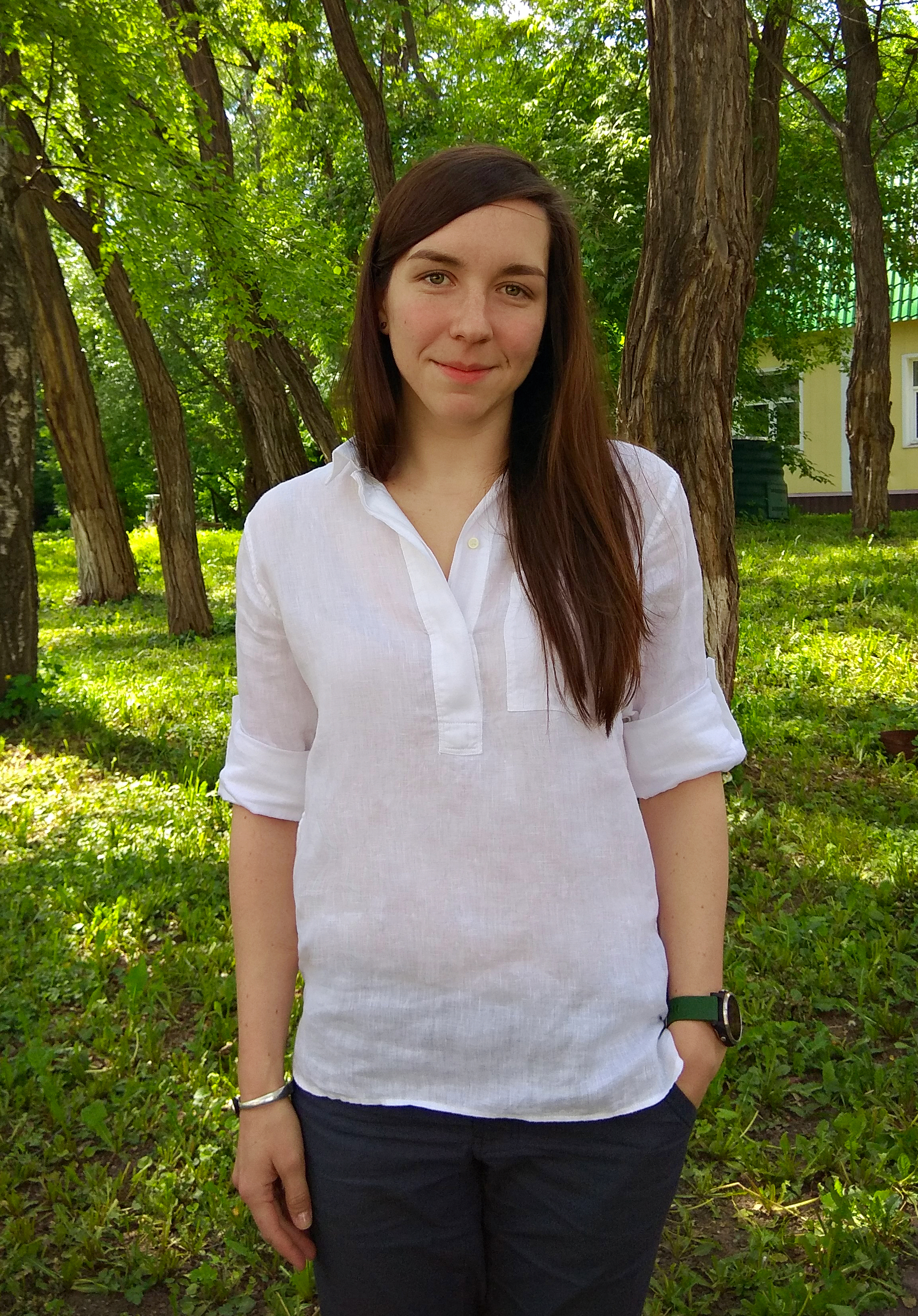 3
1
О текуЩей ситуаЦии в РАН, Министерстве науки и высШеГо образования РФ, актуалЬныХ задачаХ Института.
Л.В.Кравчук
4
ИЯИ РАН
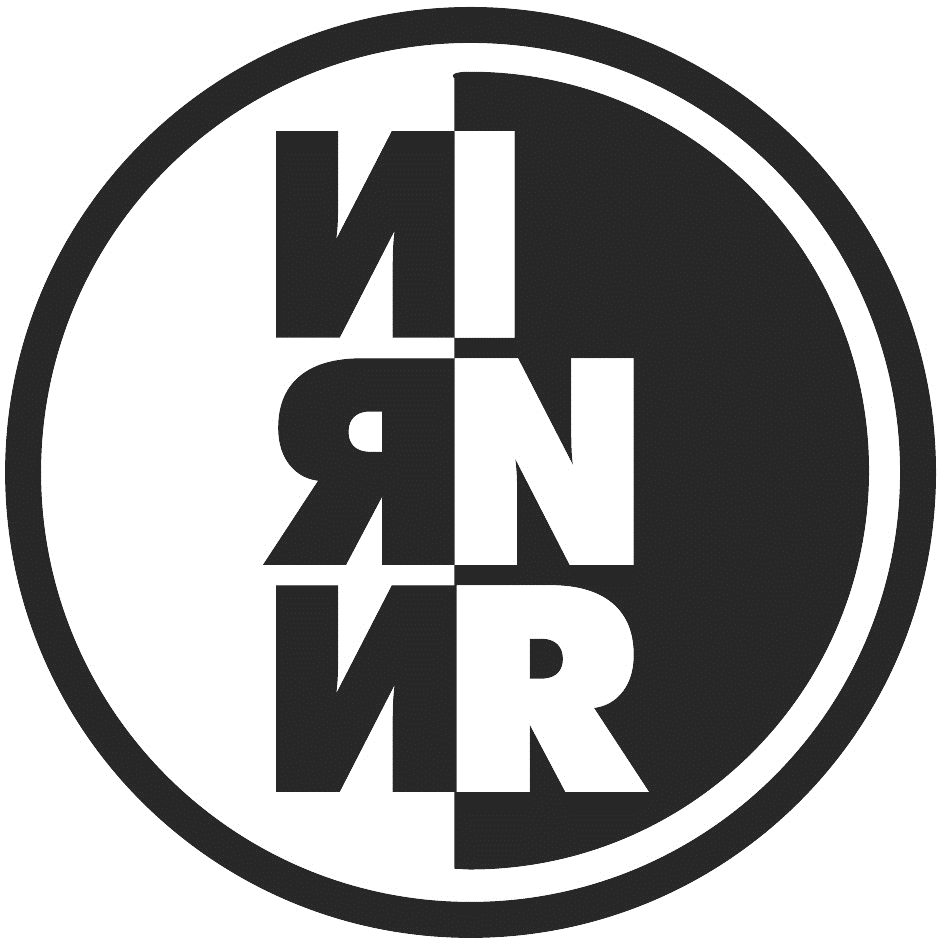 РАН укрепляет позиции в системе управления наукой
Заместитель председателя Правительства РФ Татьяна Голикова: 
Согласно недавно принятой программе «Научно- технологическое развитие РФ», на РАН возложено совершенствование механизма управления научно-технологическим развитием. 
Кроме того, до 1 декабря нынешнего года РАН должна разработать и представить в правительство предложения по развитию профессиональной экспертизы в сфере научной, научно- технологической и инновационной деятельности. 
Правительству поручено в постоянном режиме вести мониторинг эффективности использования средств на научно-исследовательские и опытно-конструкторские работы. Для этого сначала необходимо в ближайшее время разработать критерии эффективности такой деятельности, с тем чтобы на этой основе провести оценку уже по итогам 2019года
Министр науки и высшего образования РФ Михаил Котюков: 

Напомнил о ключевых функциях РАН, которые академия должна осуществлять совместно с министерством. Перечисляя программные инструменты для этой деятельности, он сделал акцент на нацпроекте «Наука»
Министерство запускает очередную волну обсуждения нового проекта закона «о науке и научно- технологической политике» и рассчитывает на участие РАН в его разработке.
5
ИЯИ РАН
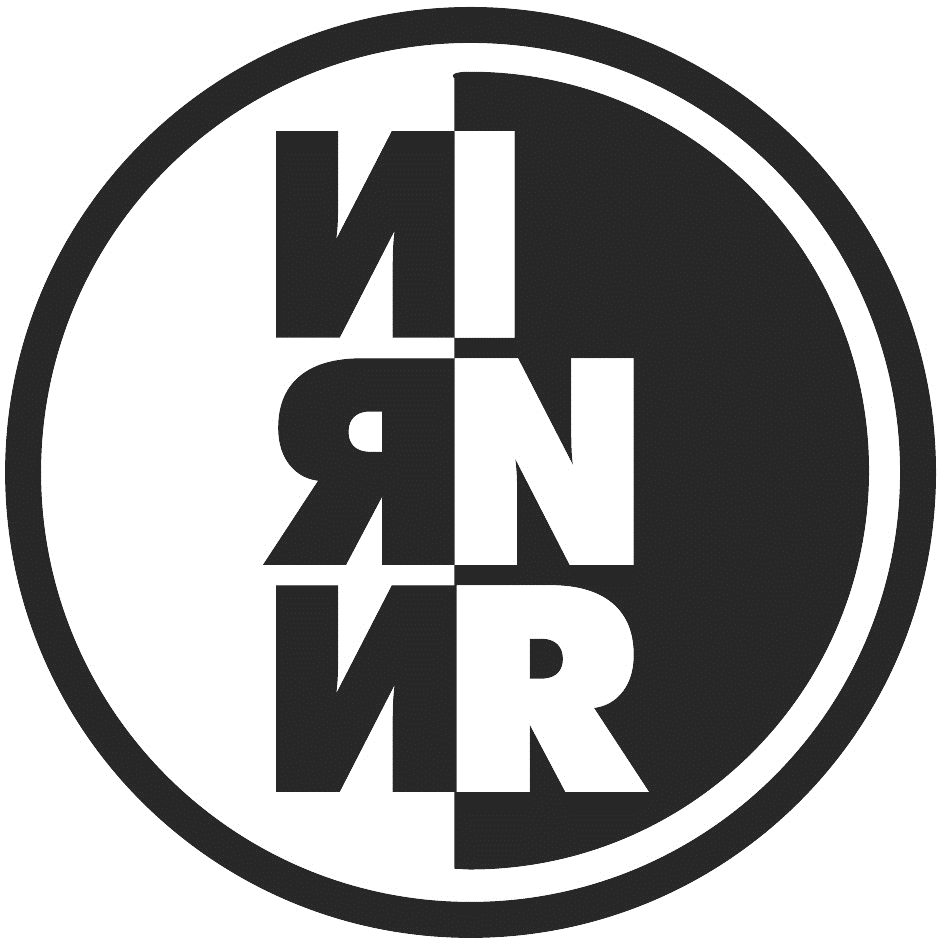 РАН укрепляет позиции в системе управления наукой
Руководитель Комитета Государственной думы рф по образованию и науке  вячеслав никонов:

Наша страна занимает 35-е место в мире по финансированию науки в расчете на душу населения. С таким показателем мы никогда не выйдем на пятое место. Безусловно, расходы на образование и науку должны расти. Нацпроекты «Образование» и «Наука» – хорошие программы. Но в результате их реализации расходы на науку в реальном выражении не увеличатся, хотя в номинальном рост, конечно, будет. 
Отказаться от формальных критериев эффективности при определении финансирования институтов.
Науку и образование надо оставить в покое. Время реформ в этих областях прошло.
6
ИЯИ РАН
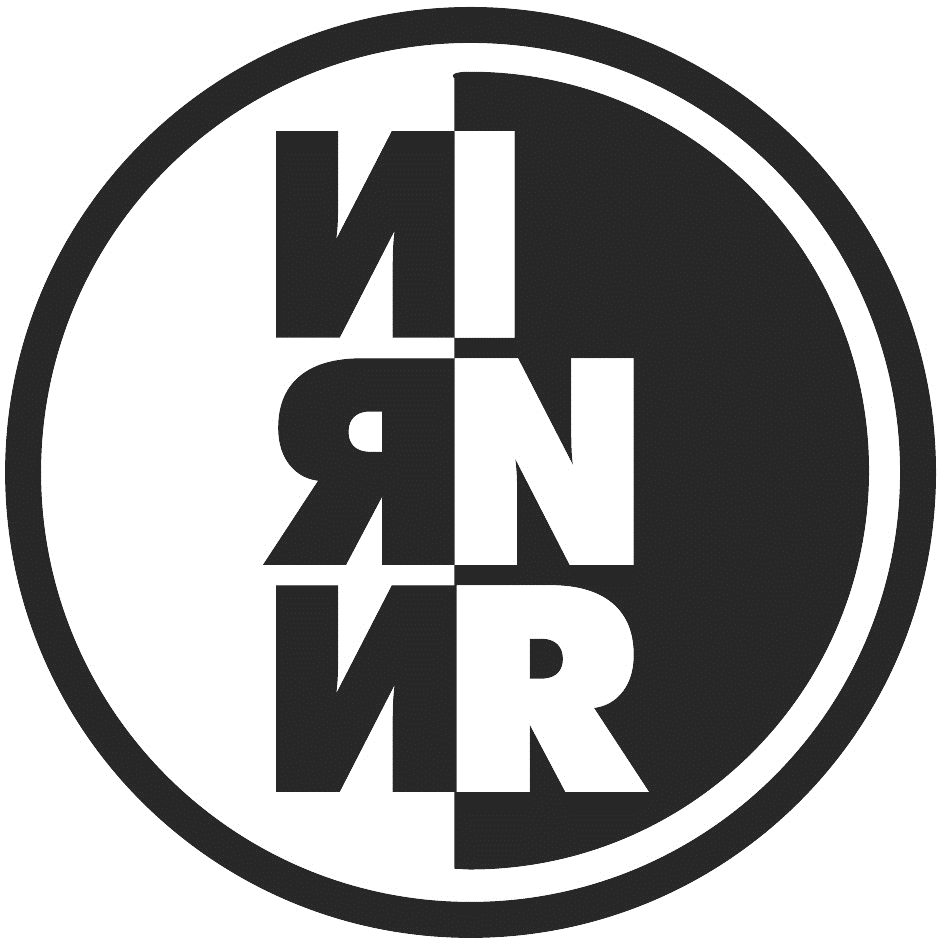 РАН укрепляет позиции в системе управления наукой
Президент РАН Александр Сергеев :

Наиболее серьезный вызов, стоящий сегодня перед страной – технологическое отставание от мировых лидеров. 
Если мы в самое ближайшее время не ответим на этот вызов, то и качество жизни людей, и пространственное развитие, и обороноспособность окажутся под вопросом.
Для решения этой задачи необходимо восстановить механизм функционирования научно-технологического комплекса как единого целого («цепочек» от науки к производству) и обеспечить единство управления этой системой в условиях рыночной экономики.
В большинстве стран лидеров наблюдается тенденция отказа от наукометрии как основного мерила успешности исследований. Пора вернуться к экспертной оценке научных результатов. 
Надо добиваться исключения научной работы как вида деятельности из раздела «оказания услуг» и нацеливать ученых на получение результатов, имеющих практическое значение
7
ИЯИ РАН
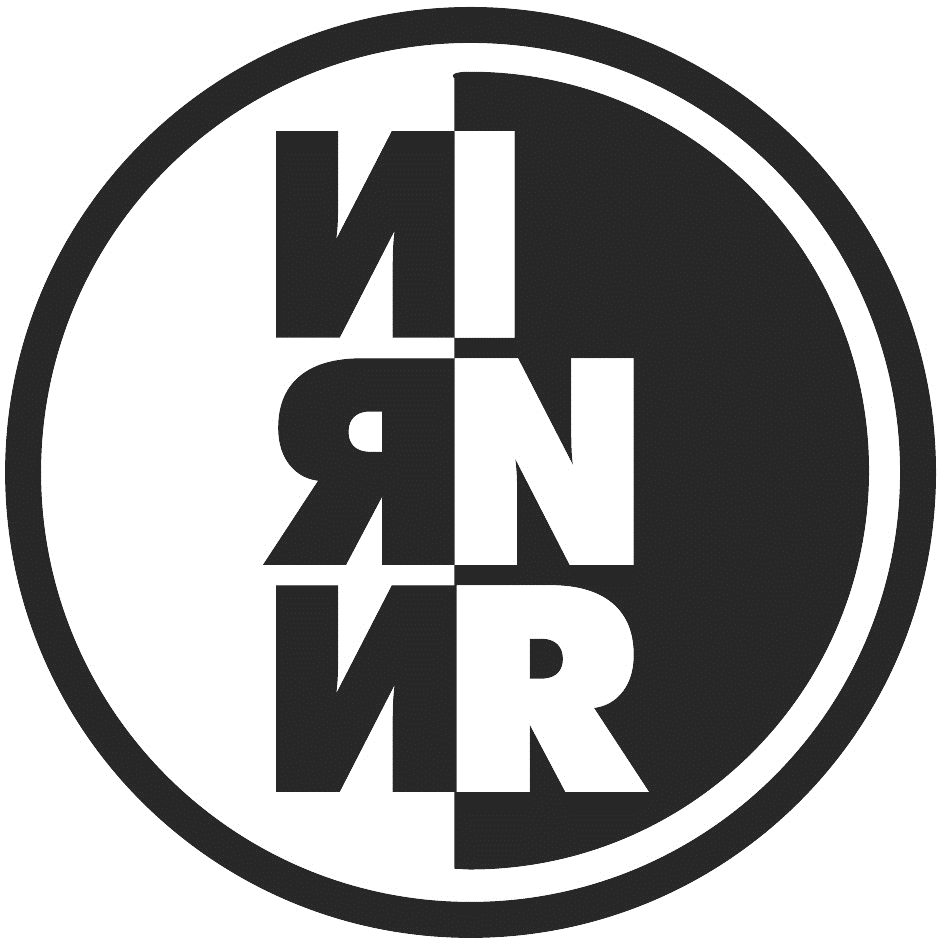 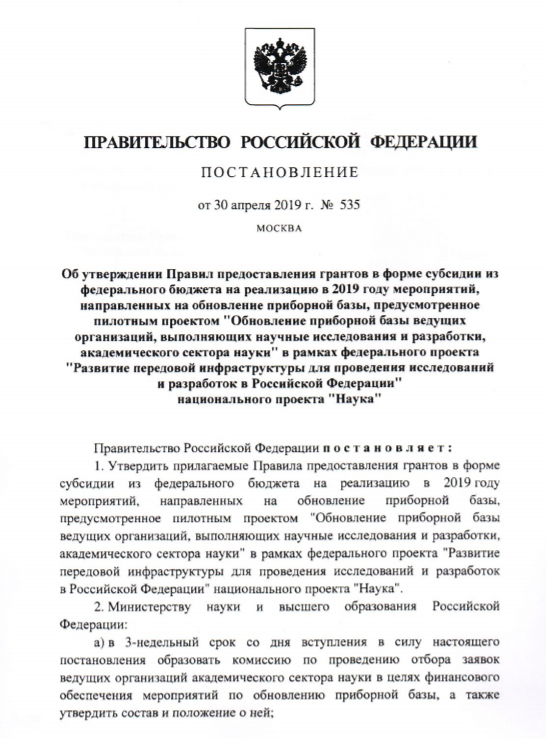 Об утверждении Правил предоставления грантов в форме субсидий из федерального бюджета на реализацию в 2019году мероприятий, направленных на обновление приборной базы
8
2
Выдвижение кандидатов на выборы в РАН В.А.Рубаков
9
ИЯИ РАН
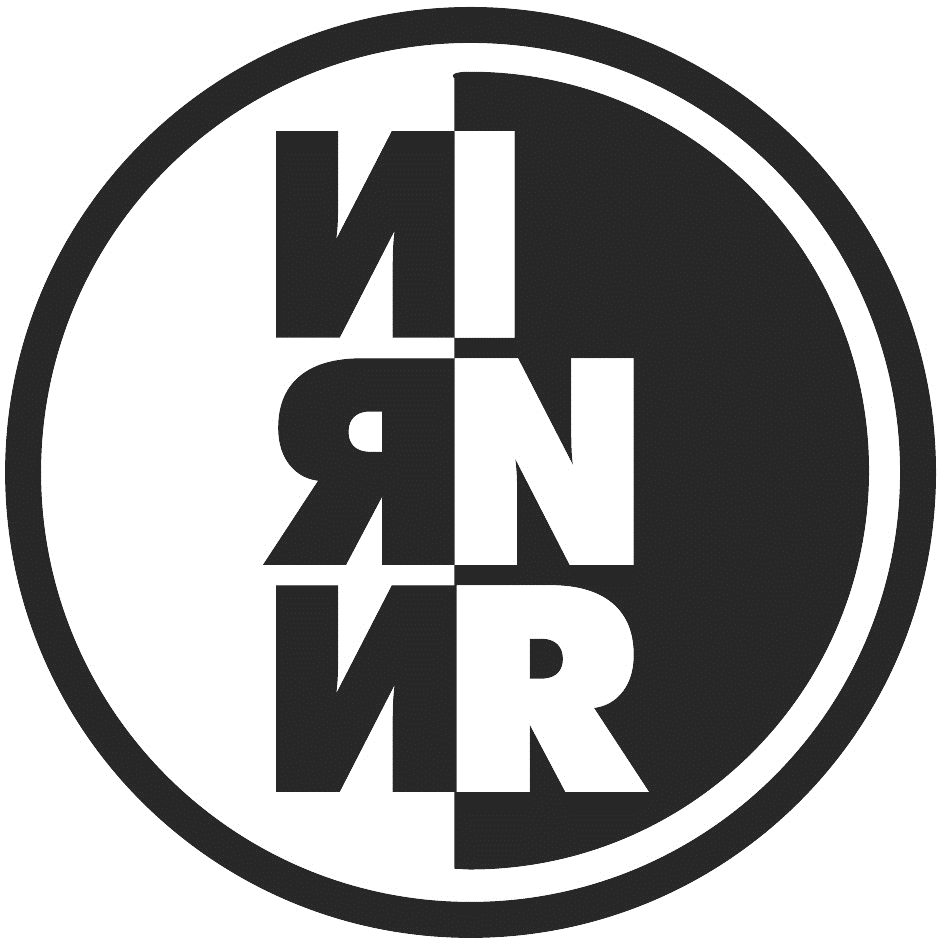 Выборы в РАН
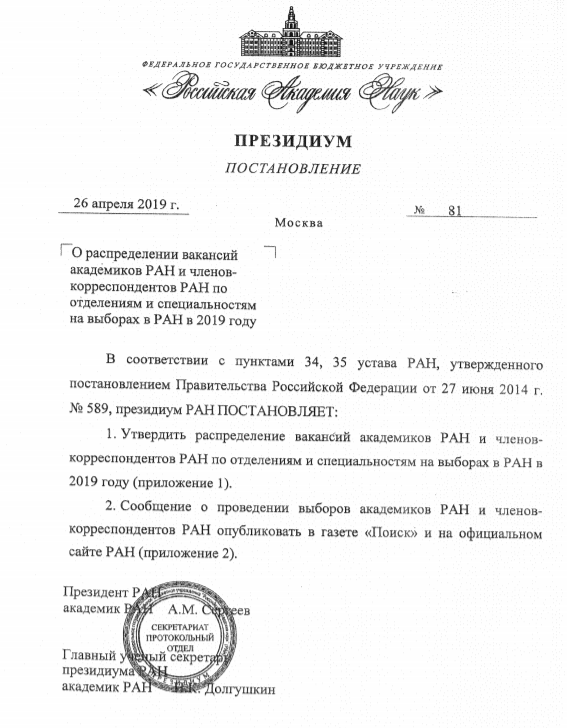 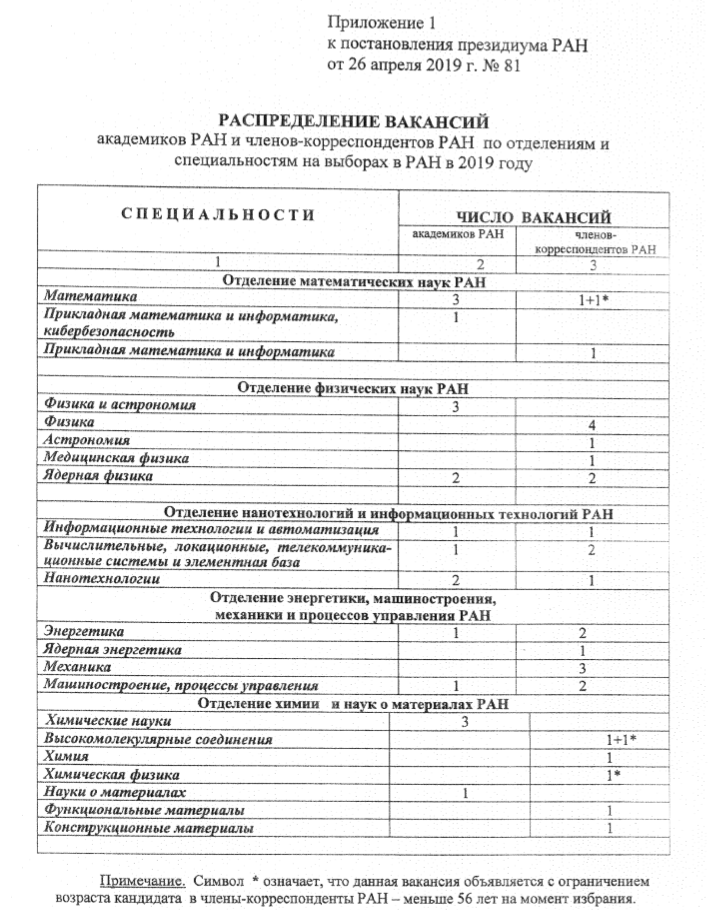 10
ИЯИ РАН
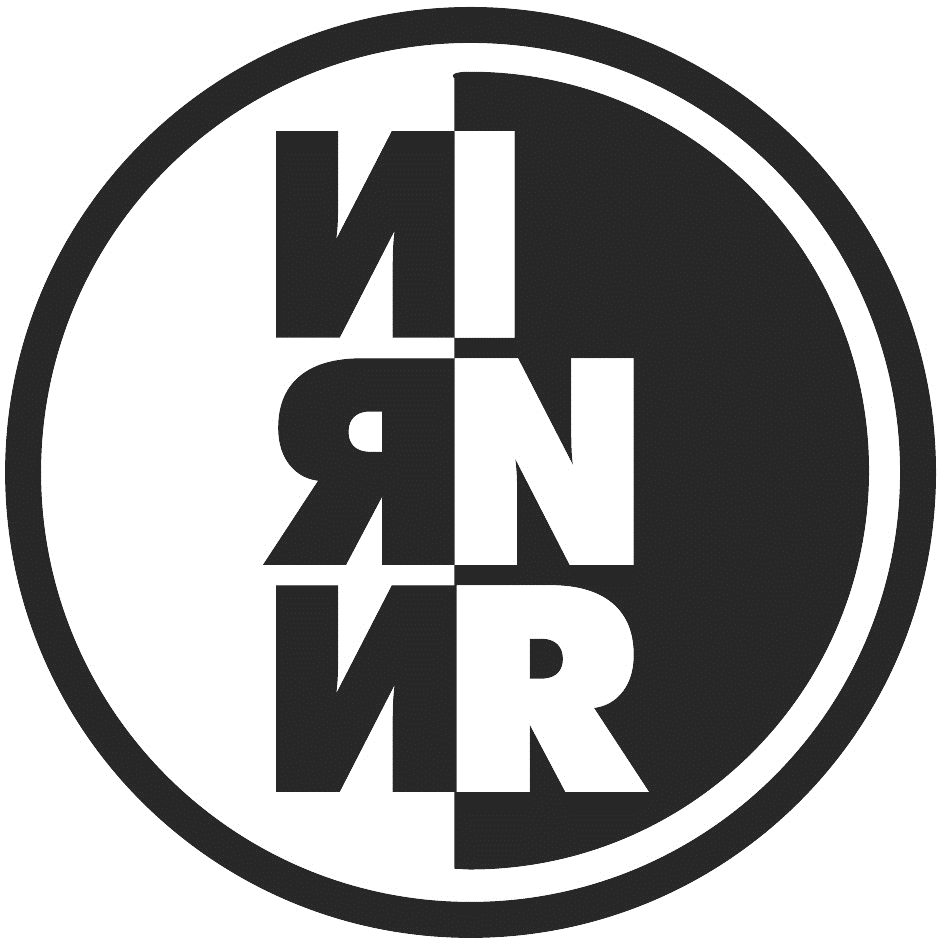 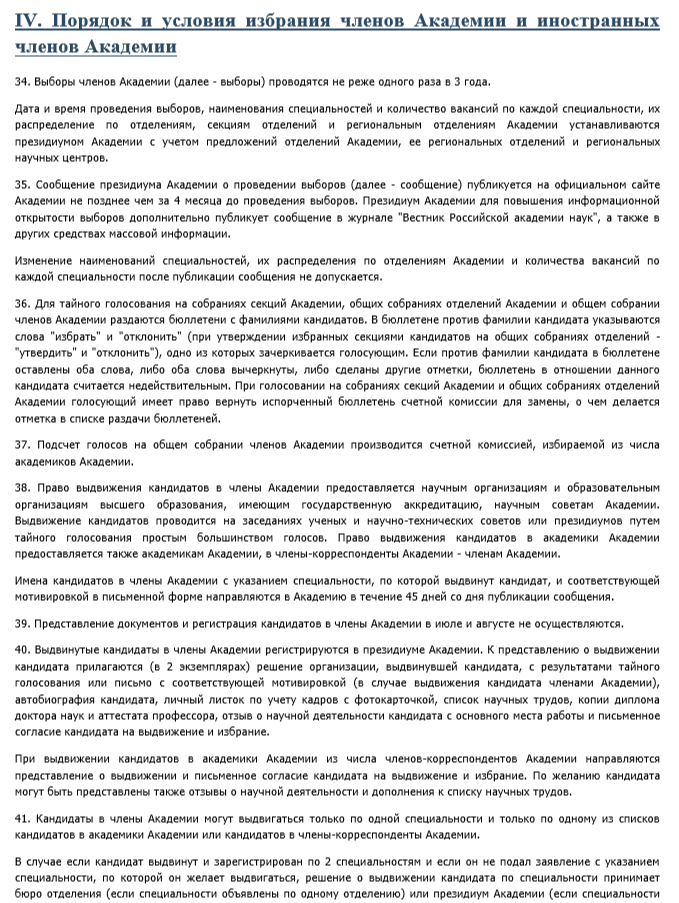 Выборы в РАН
11
ИЯИ РАН
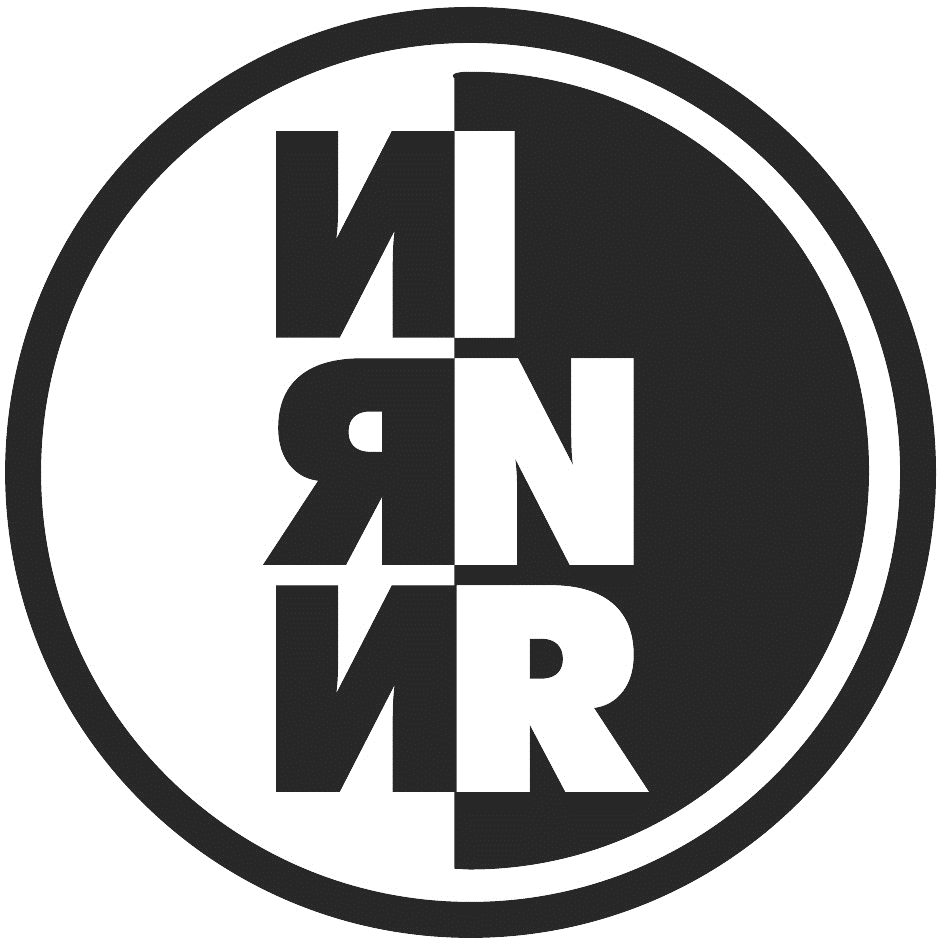 Кандидаты в действительные члены РАН по специальности «Ядерная физика»:

- Гаврин В.Н.
- Горбунов Д.С.
- Домогацкий Г.В.
- Кравчук Л.В.
- Ряжская О.Г.
- Троицкий С.В.
Кандидаты в чл.-корр. РАН по специальности «Ядерная физика»:

- Безруков Л.Б 
- Джилкибаев Ж.М.
- Катаев А.Л.
- Красников Н.В.
- Куденко Ю.Г.
- Кузьминов В.В.
- Курепин А.Б.
- Либанов М.В.
- Недорезов В.Г.
- Парамонов В.В.
- Петков В.Б.
- Рубцов Г.И.
- Фещенко А.В.
Кандидаты в чл.-корр. РАН по специальности «Медицинская физика»: 

- Акулиничев С.В.
- Жуйков Б.Л.
12
3
"Старт эксперимента LHAASO"
Ю.В.Стенькин
13
4
РАЗНОЕ
14